A day in the life of a Marketing Manager (Copilot Studio)
Copilot for Microsoft 365 (with Copilot Studio plug-ins)
Extend
~1 hour per week
Areas of investment: Strategic programs
Campaign management & communication
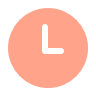 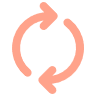 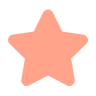 Benefits
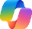 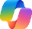 Copilot2
+Copilot Studio
Copilot2
Mio  is a marketing manager at Contoso
8:00 am
8:30 am
10:00 am
Using plugins made in Copilot Studio, Copilot provides a list of active campaigns, pulling data from their email marketing platform. Mio uses Copilot in Excel to prepare charts that show data trends.
Mio uses Microsoft Copilot in Word to prepare a brief to give to the agencies bidding on a new advertising campaign.
Mio meets with the team to brainstorm feature enhancements based on customer feedback. Copilot in Whiteboard categorizes the ideas for easier discussion.
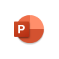 Copilot in PowerPoint
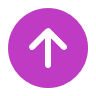 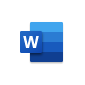 Copilot in Word
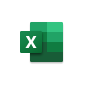 Copilot in Excel
Example prompt: Prepare a brief outlining the advertising strategy from [Contoso widget marketing plan]. Include sections on target market, pricing, tone, imagery, and taglines.
Action: Categorize the ideas.
Action: Show all data insights.
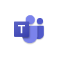 Copilot in Teams
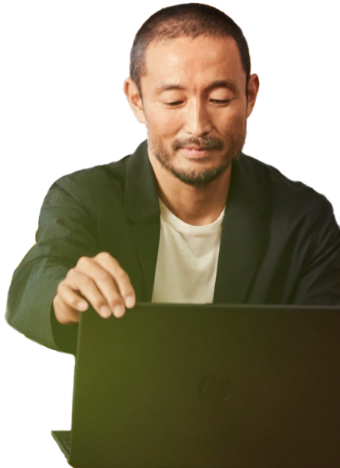 4:00 pm
2:00 pm
11:00 am
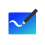 Copilot in Whiteboard
Mio needs to catch up on email and chats before end of day. Copilot speeds up the work by summarizing recent email and chat threads.
Mio uses Copilot in PowerPoint updates the roadmap deck to reflect the commitments from the engineering team meeting.
Mio meets with the engineering team to plan the development of new features. During the meeting, Mio uses Copilot in Teams to take meeting notes, noting prioritized features.
Action: In the Copilot Teams app select – Summarize latest emails.
Example prompt: Add a slide based on [copy in bulleted list of roadmap updates]
Example prompt: Create a table to categorize the features discussed so far by priority.
1Access Copilot at copilot.microsoft.com or the Microsoft Copilot mobile app and set toggle to “Web”.
2Access Copilot at copilot.microsoft.com, the Microsoft Copilot mobile app, or the Copilot app in Teams, and set toggle to “Work”.
The content in this example scenario is for demonstration purposes only. You should evaluate how Copilot aligns with your organization’s business processes, regulatory requirements, and responsible AI principles.